The Christian Husband
Two Models for Manhood
The Christian Husband
The First Adam (Gen. 3:1-16):

Passive Abdication(v.6)
Irresponsibility(3:9-12)
Subjugation(3:16)
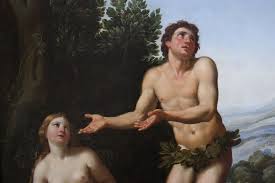 The Christian Husband
The Last Adam (Eph. 5:22-33):

Proactively
Responsibly
Sacrificially
Instructionally
Effectively
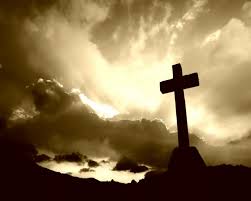 The Christian Husband
Two Models for Manhood